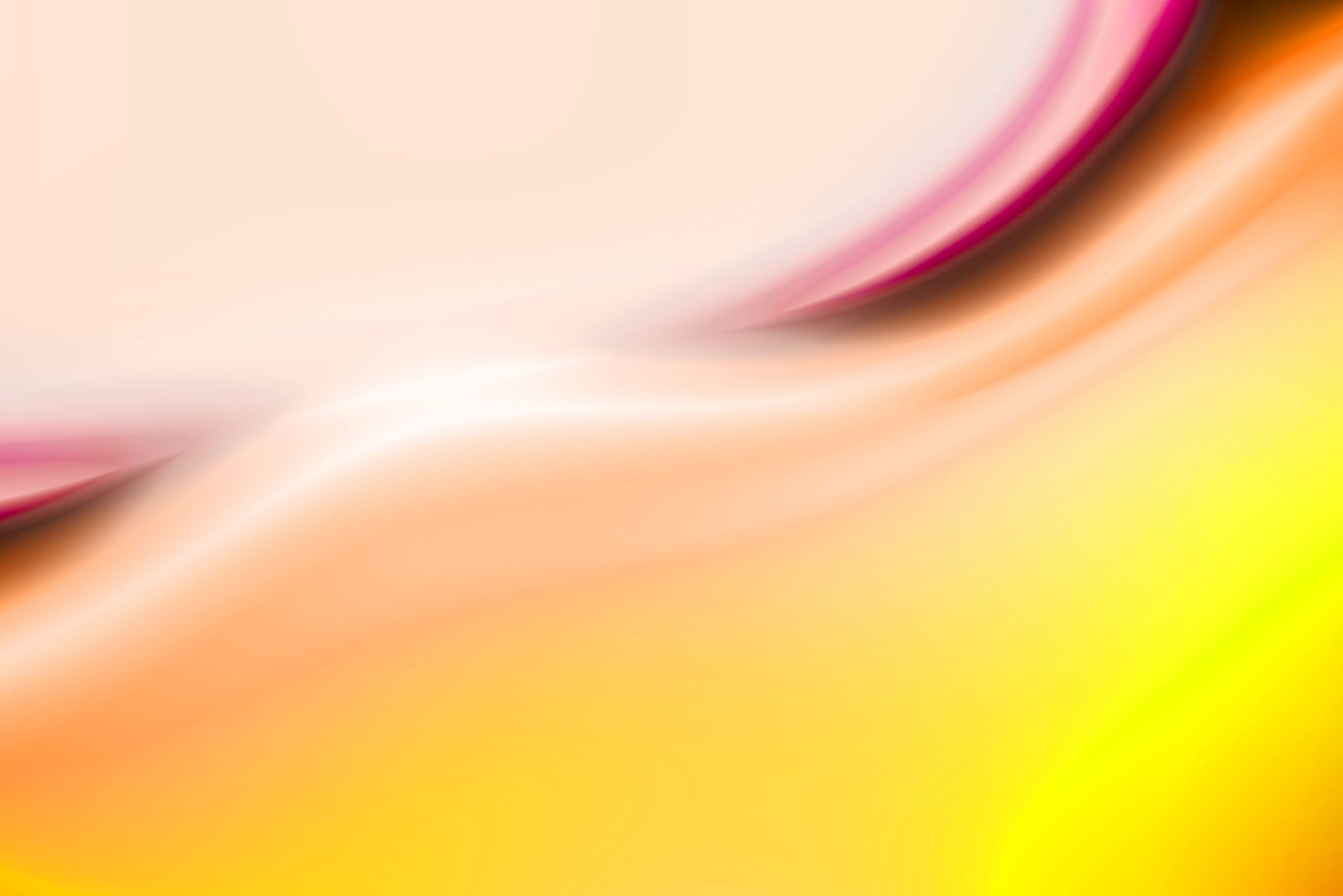 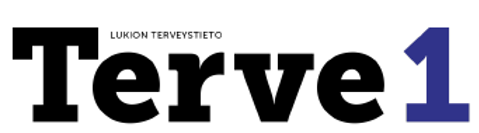 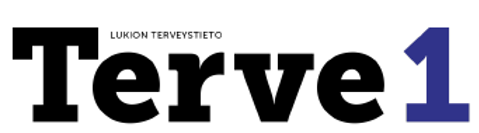 Terveysosaaminen ja voimavarat
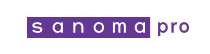 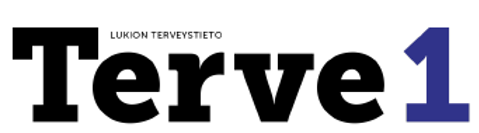 Terveysosaaminen
Auttaa tekemään tietoisia ja tarkoituksenmukaisia terveyteen liittyviä valintoja ja päätöksiä

Auttaa tunnistamaan ja muokkaamaan tekijöitä, jotka mahdollistavat sekä oman että muiden terveyden ylläpitämisen ja edistämisen
Terveysosaamisen osa-alueet

1. Tiedot
2. Taidot
3. Kriittinen ajattelu
4. Itsetuntemus
5. Vastuullisuus
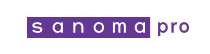 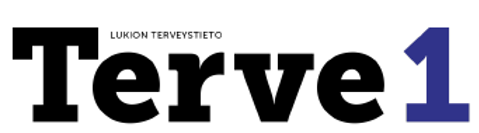 1. TiedotLuotettaviin tutkimuksiin perustuvat faktat luovat pohjan terveysosaamiselle
2. Käytännön taidot
Kykyä soveltaa terveystietoja arjen tilanteissa
Esimerkiksi
	- sosiaaliset taidot
	- tiedonhankkimisvalmiudet
	- ensiaputaidot
	- hygienia taidot
	- itsehoitovalmiudet
Kuva: Unsplash.com/ John Schnobrich
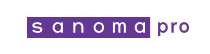 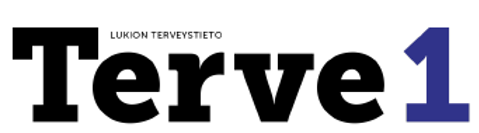 3. Kriittinen ajattelu
Kyky selkeään, järkiperäiseen ajatteluun
Tietojen
pohtimista
vertaamista
soveltamista
analysoimista
arviointia
Kyky erottaa luotettava epäluotettavasta
Kuva: Unsplash.com/Roman Bilik
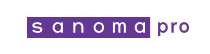 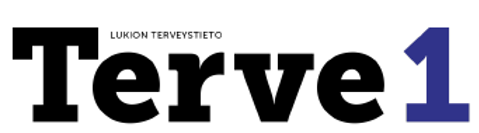 4. Itsetuntemus
Käsitys siitä, kuka ja millainen on

Omien arvojen, tarpeiden, ajatusten ja tavoitteiden tunnistamista, analysointia ja arviointia

Oman mielen ja kehon kuuntelua
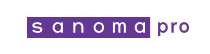 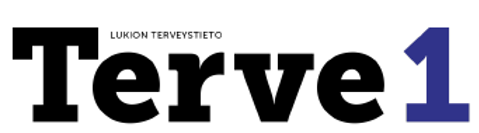 Eettinen vastuullisuus
Eettisesti vastuullinen ihminen
Osaa arvioida omien valintojen vaikutuksia muiden ihmisten ja ympäristön kannalta

Hahmottaa yksilön vastuun ja oikeudet

Kantaa vastuun itsestä ja muista

Vie asioita eteenpäin ja toimii muiden puolesta
Kuva: Unsplash.com/ Dominik Lange
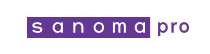 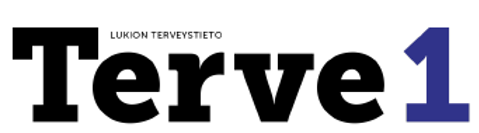 Eettinen ajattelu on taito, jota voi harjoitella
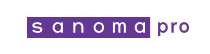 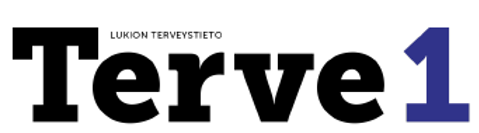 Voimavarat
Ilon ja onnen lähteitä
Auttavat selviytymään elämän haasteista
Tekevät elämästä mielekkään
Voimaantuminen
= ihmisen sisäinen prosessi, jonka aikana tiedostaa omat voimavaransa
Kuva: Unsplash.com/ Ankush Minda
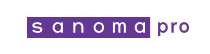 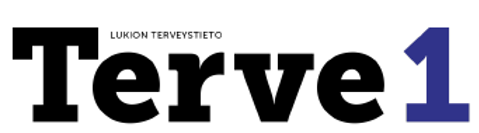 Jokaisella on paljon erilaisia voimavarojaTunnista omasi
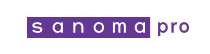 Voimavarojen vahvistaminen
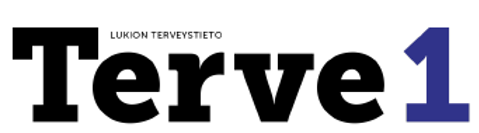 Kuva: Unsplash.com/ Bruce Mars
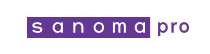